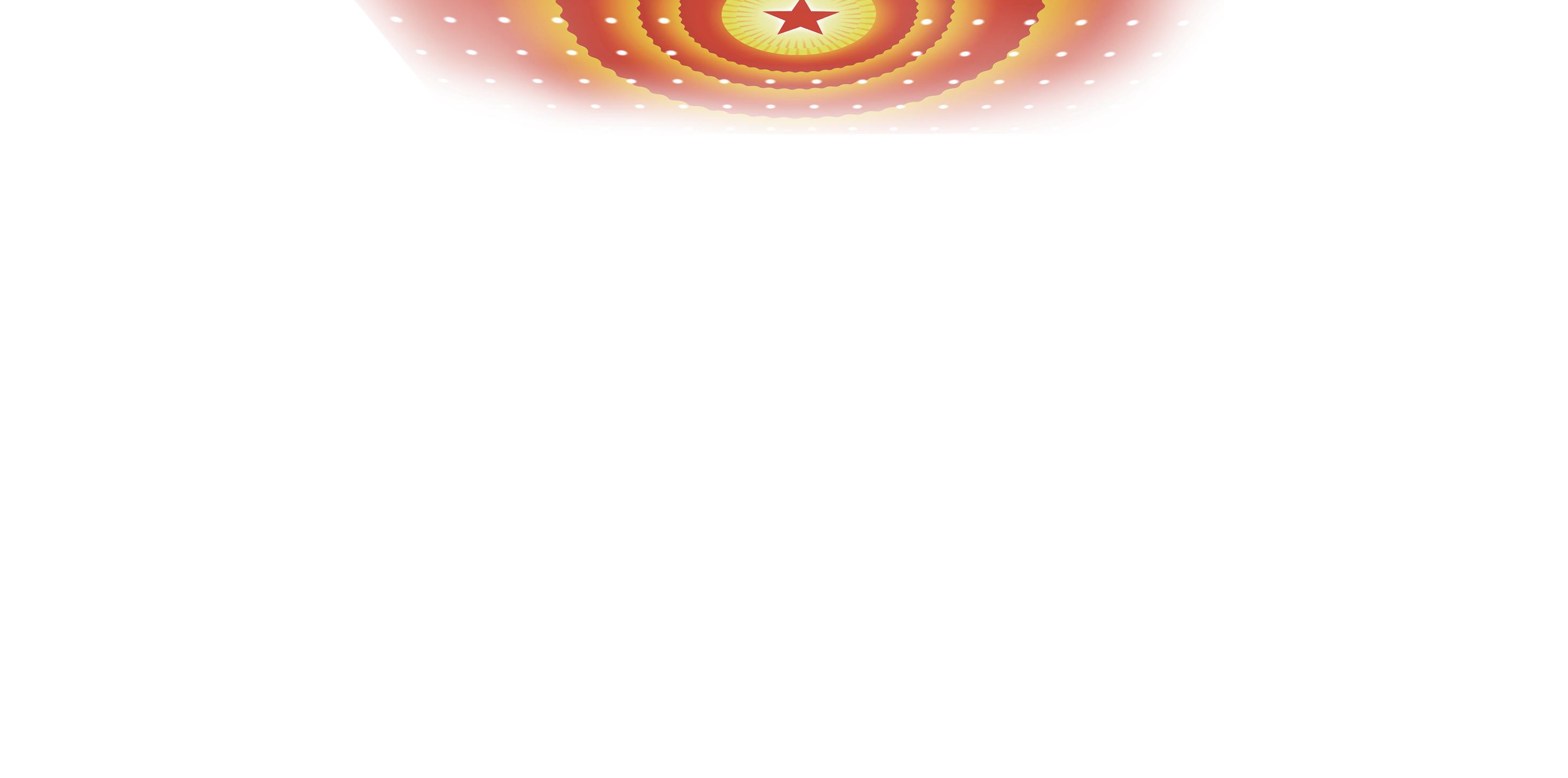 学习领会党的十九大精神之四
关于中国特色社会主义进入新时代
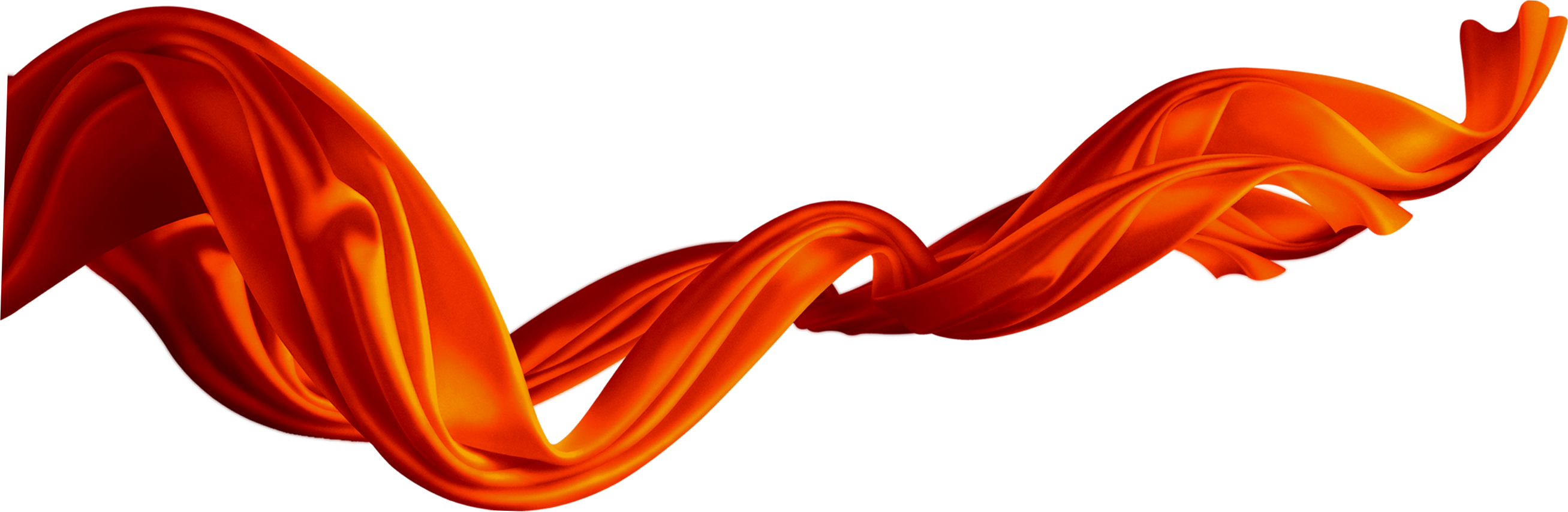 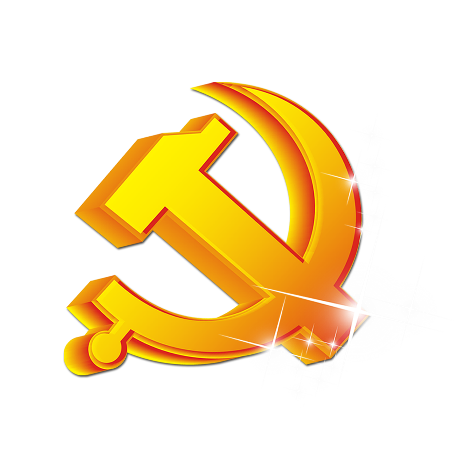 一是中国特色社会主义进入了新的发展阶段。
十九大报告：“经过长期努力，中国特色社会主义进入了新时代，这是我国发展新的历史方位”。
二是党的理论创新开辟了马克思主义中国化新境界。
三是从党的十九大到党的二十大，是“两个一百年”奋斗目标的历史交汇期。
四是我国社会主要矛盾发生了变化，已经转化为人民日益增长的美好生活需要和不平衡不充分的发展之间的矛盾。
新时代来了！
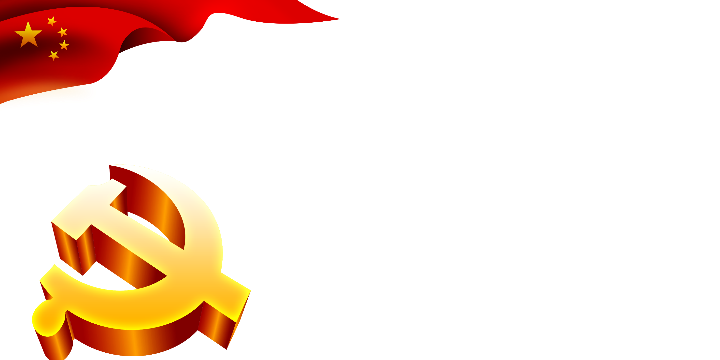 1.为什么能够进入新时代？
党的十八大以来，以习近平同志为核心的党中央科学把握当今世界和当代中国的发展大势，顺应实践要求和人民愿望，团结带领全党全军全国各族人民不忘初心、砥砺奋进，推动党和国家事业发生历史性变革、取得历史性成就，开辟了治国理政新境界，开创了中国特色社会主义新局面。
全面建设社会主义现代化强国
强起来
十九大报告提出，中国特色社会主义进入新时代，意味着近代以来久经磨难的中华民族迎来了从站起来、富起来到强起来的伟大飞跃。
富起来
1978年改革开放之后，我国经济社会迅猛发展。
站起来
1949年中华人民共和国成立，毛泽东同志宣布中国人民站起来了。
经济方面，虽然现在世界经济复苏乏力，但是我国经济稳步增长，稳居世界第二，在2016年提前实现了十六大提出的GDP翻两番的目标。
    科技创新方面，我国的科技实力跃居世界前列，科技水平跃居世界第二阵营。我国的研发投入不断增加，现在已经接近美国的研发水平。
    国防建设方面，国防和军队改革取得历史性突破，部队改革力度空前，七大军区改成五大战区。
    综合国力方面，综合国力进入世界第一阵营。有学者研究，中国的综合国力占世界总量的比重在逐年提高，从2012年的17.58%提升到2016年的20.08%。
全面深化改革方面，改革力度空前。十八大以来的五年推出1500多项改革举措，重要领域和关键环节取得突破性进展，主要领域的改革主体框架基本建立，人民生活不断改善。
    脱贫攻坚战创造了世界减贫的奇迹，五年来有六千多万贫困人口稳定脱贫。我国农村贫困人口从2011年底的1.2亿人减少至2016年的4335万人。
    外交方面，我国积极拓展外交布局，开创了新局面。主场外交盛况空前、“一带一路”建设、杭州G20峰会成功举办、应对气候变化全球行动方案顺利促成等，显示了中国影响战略资源配置与游戏规则制定的能力明显提升，日益成为世界领导者和国际政治议程的重要推动者。
    党建方面，全面从严治党成效显著。推动全党尊崇党章，增强政治意识、大局意识、核心意识、看齐意识，坚决维护党中央权威和集中统一领导。
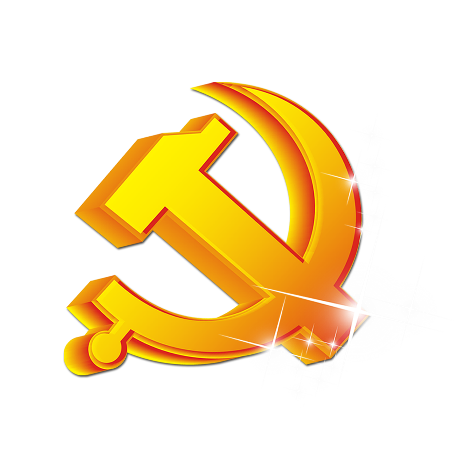 2. 进入新时代的意义
三个“意味着”
意味着近代以来久经磨难的中华民族迎来了从站起来富起来到强起来的伟大飞跃，迎来了实现中华民族伟大复兴的光明前景。
一
历史意义
二
三
意味着科学社会主义在21世纪的中国焕发出强大的生机活力，在世界上高高举起了中国特色社会主义伟大旗帜。
理论意义
意味着中国特色社会主义道路理论制度文化不断发展，拓展了发展中国家走现代化的途径，给那些既想加快发展又想保持自身独立的国家民族提供了全新的选择，对世界影响巨大。
世界意义
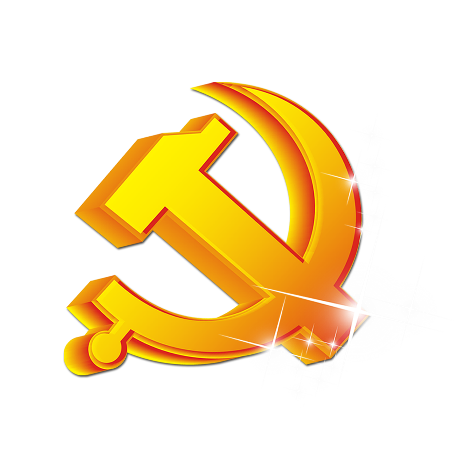 3. 新时代的内涵
十九大报告对“新时代”的五点概括
是承前启后、继往开来、在新的历史条件下继续夺取中国特色社会主义伟大胜利的时代；
是决胜全面建成小康社会、进而全面建设社会主义现代化强国的时代；
是全国各族人民团结奋斗、不断创造美好生活、逐步实现全体人民共同富裕的时代；
是全体中华儿女勠力同心、奋力实现中华民族伟大复兴中国梦的时代；
是我国日益走近世界舞台中央、不断为人类作出更大贡献的时代。
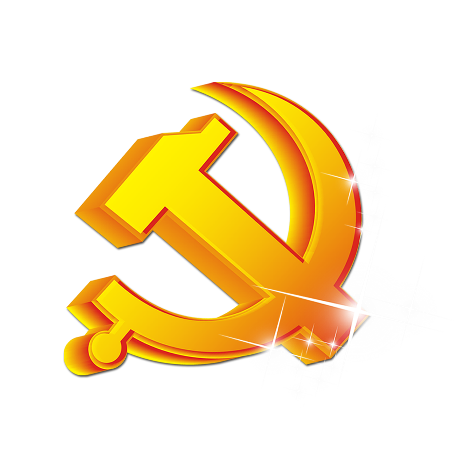 4. 新时代的主要矛盾
进入新时代基本依据：社会主要矛盾发生转化
国内主要矛盾已经不再是无产阶级和资产阶级的矛盾，而是人民对于经济文化迅速发展的需要同当前经济文化不能满足人民需要的状况之间的矛盾。
八大
我国所要解决的主要矛盾，是人民日益增长的物质文化需要同落后的社会生产之间的矛盾。
十一届
六中全会
十九大
人民日益增长的美好生活需要和不平衡不充分的发展之间的矛盾。
十九大报告对我国社会主要矛盾的判断，构成了进入新时代的一个基本依据和基本动力
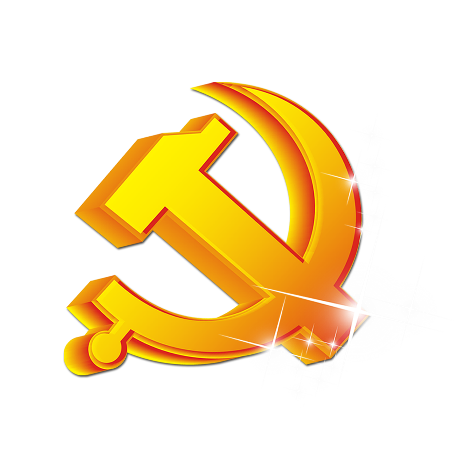 5. 新时代的使命
“四个伟大”
伟 大
工 程
伟 大
事 业
伟 大
梦 想
伟 大
斗 争
具有许多新的历史特点的
伟大斗争
党的建设新的伟大工程
中国特色社会主义伟大事业
实现中华民族伟大复兴
“四个伟大”构成新时代中国特色社会主义的基本实践
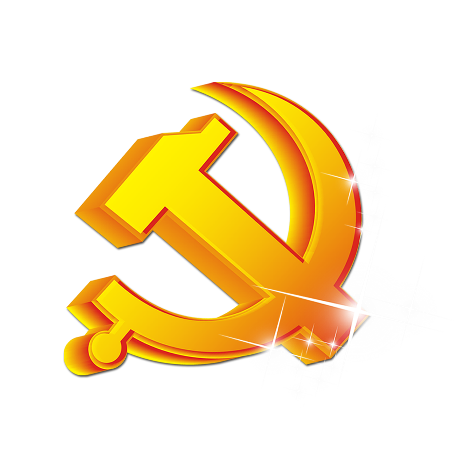 “四个伟大”之间的关系
实现伟大梦想，必须进行伟大斗争。
实现伟大梦想，必须建设伟大工程。
实现伟大梦想，必须推进伟大事业。
伟大斗争，伟大工程，伟大事业，伟大梦想，紧密联系、相互贯通、相互作用，其中起决定性作用的是党的建设新的伟大工程。
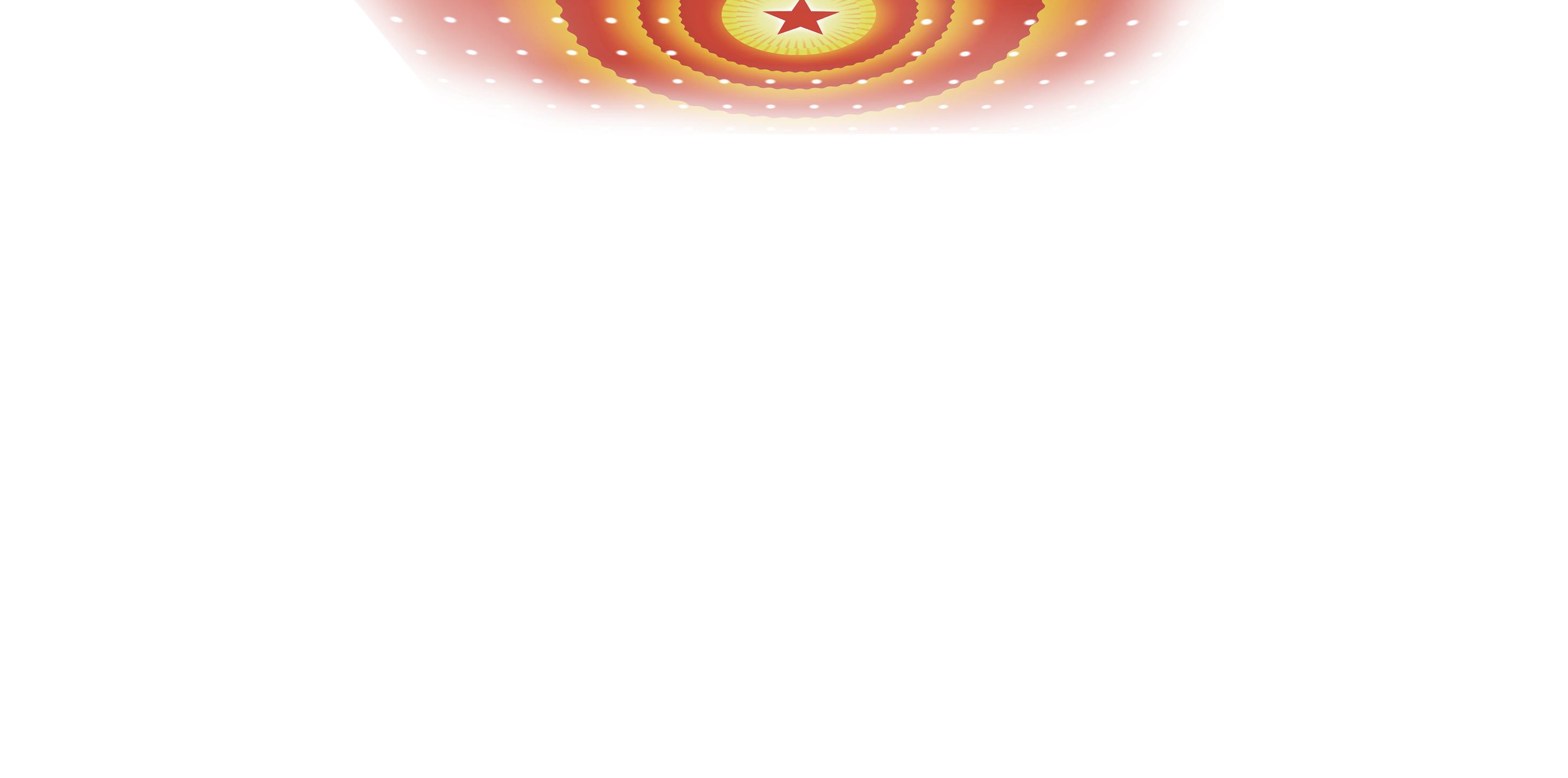 感谢关注！
更多学习资讯请您扫描关注“安康学习微平台”。
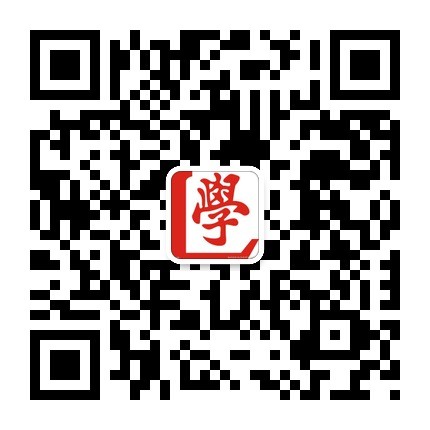 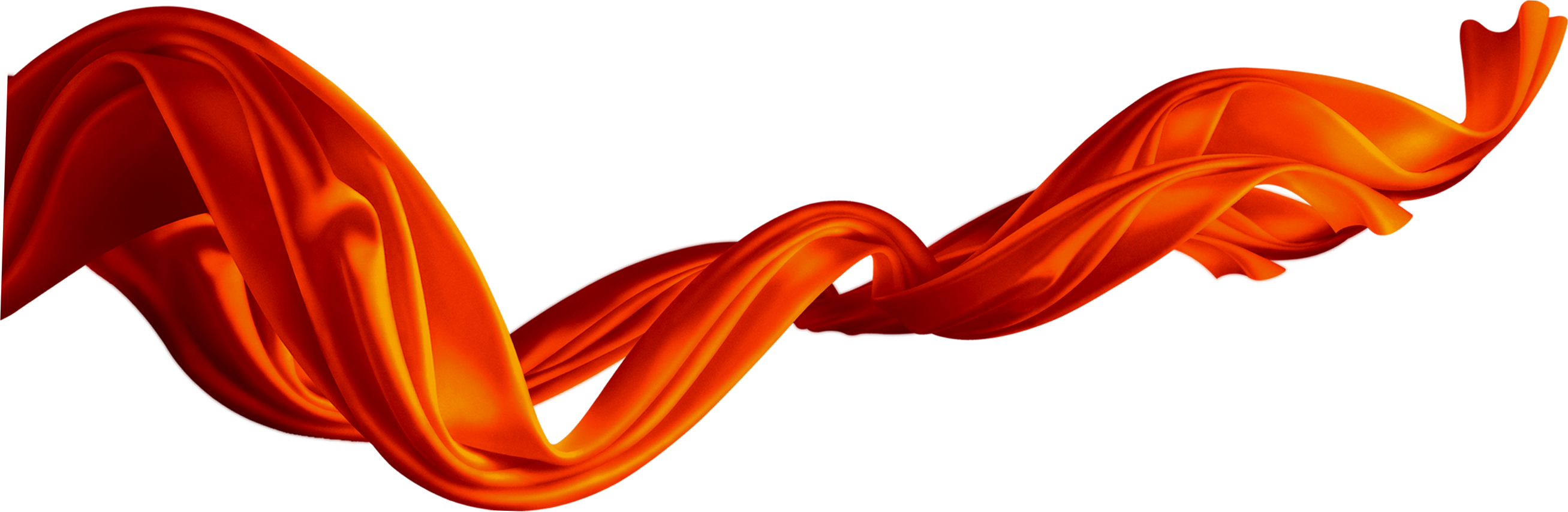